Please Put phones and devices in a pocket in your backpack.  Thank you
EQ: How are rational expressions added, subtracted, multiplied and divided?
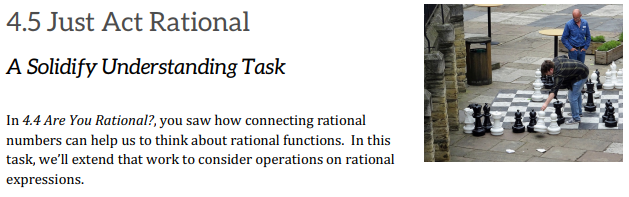 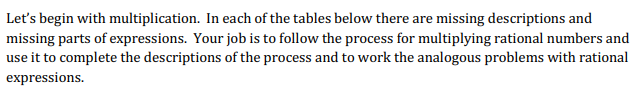 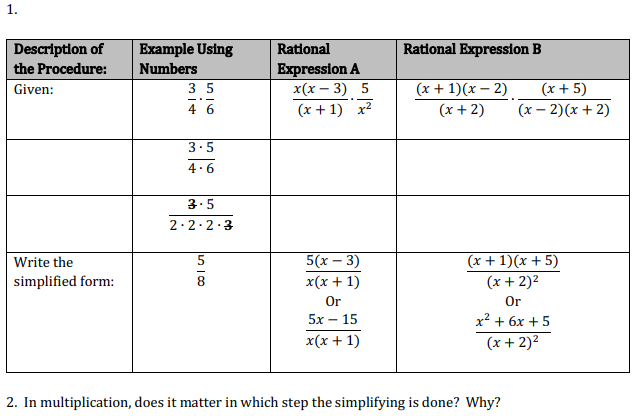 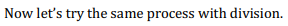 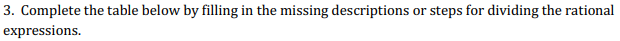 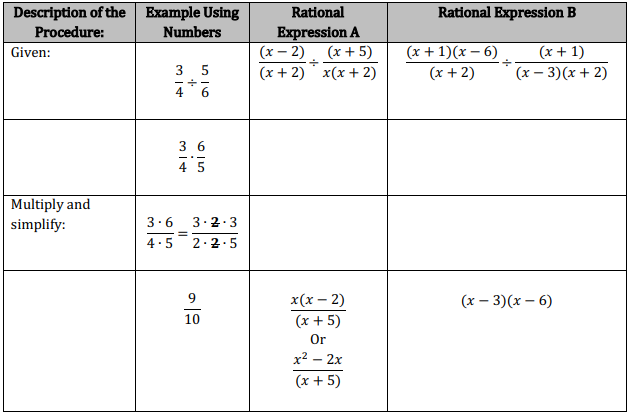 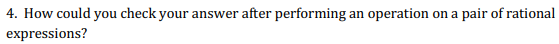 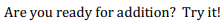 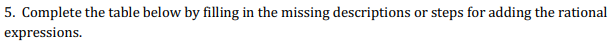 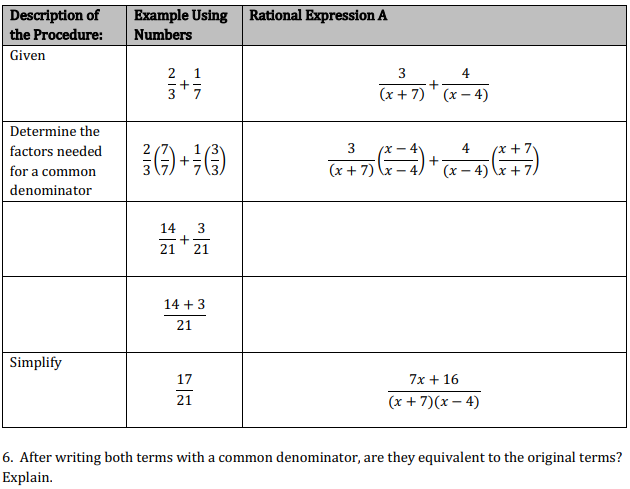 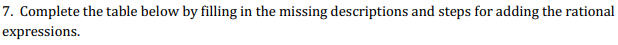 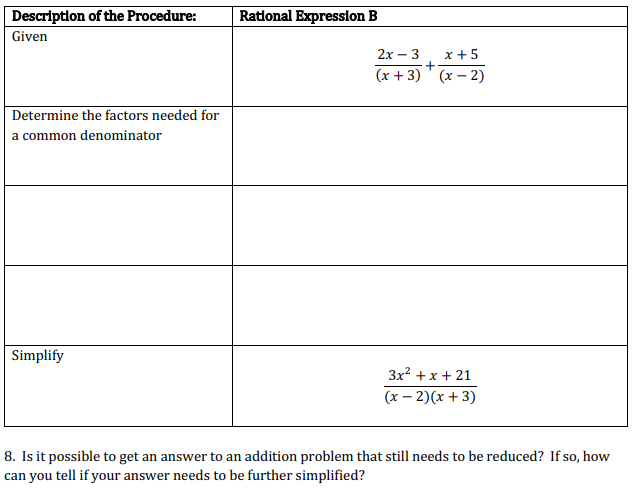 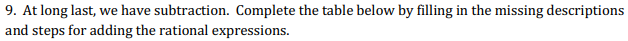 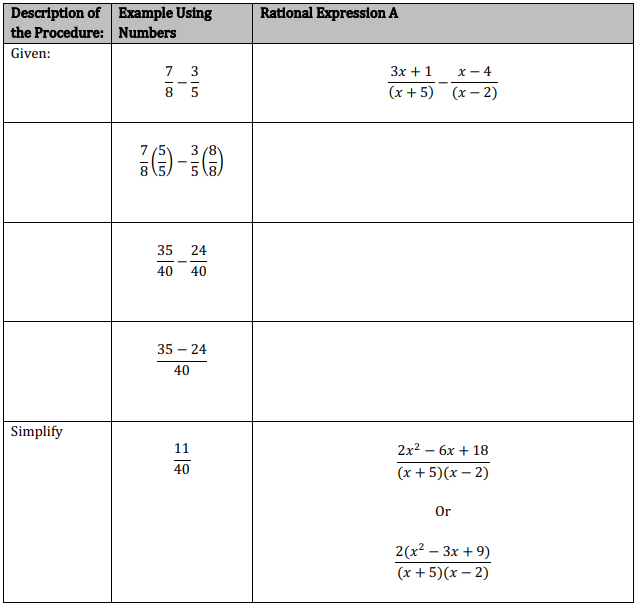 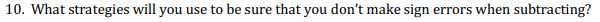 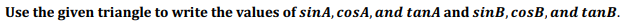 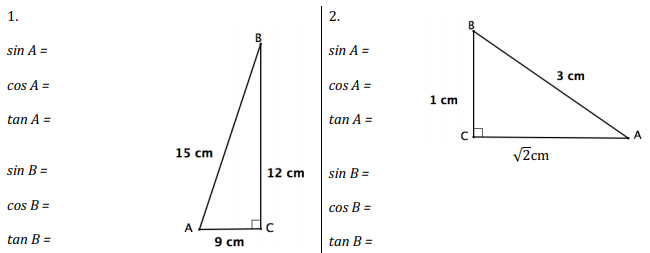 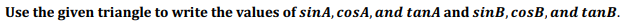 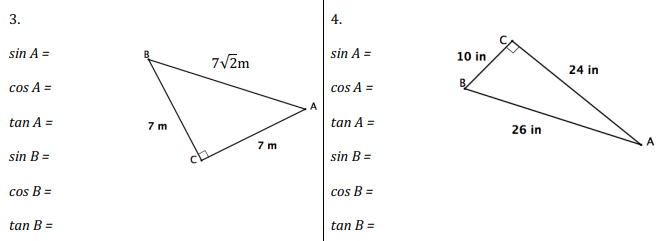 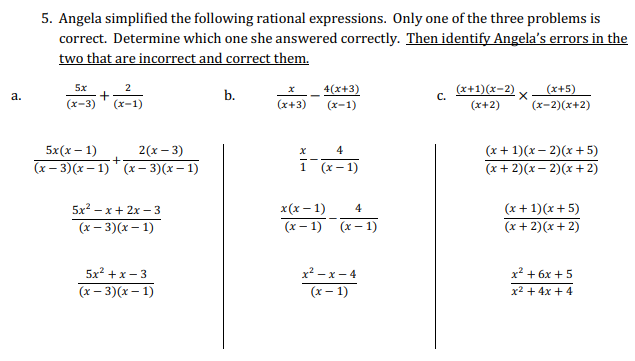 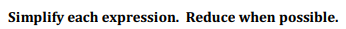 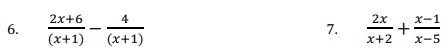 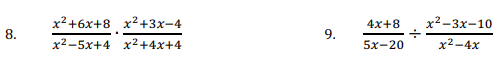 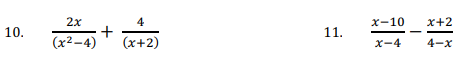 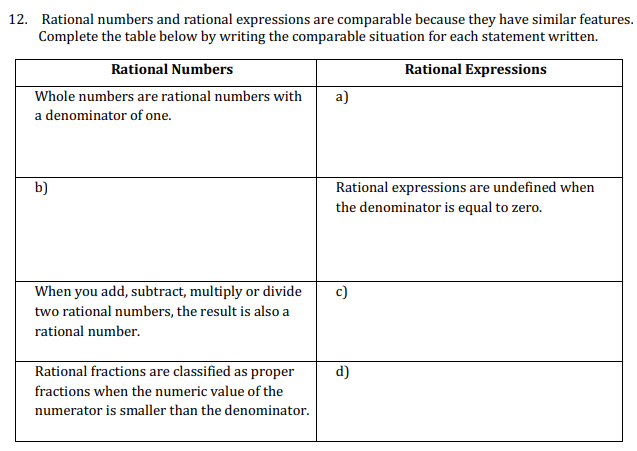 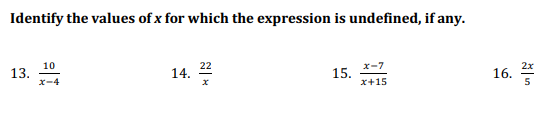